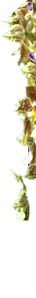 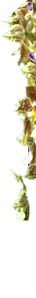 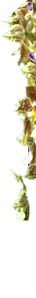 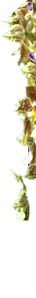 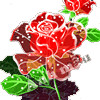 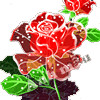 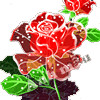 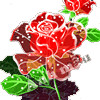 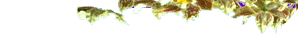 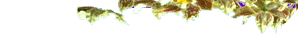 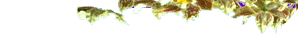 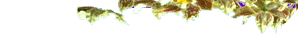 UỶ BAN NHÂN DÂN QUÂN LONG BIÊN
TRƯỜNG MẦM NON ĐỨC GIANG
LĨNH VỰC PHÁT TRIỂN NHẬN THỨC
ĐỀ TÀI
TÌM HIỂU MỘT SỐ LOẠI CÂY CẢNH
GIÁO VIÊN: LÊ THỊ TOAN
LỚP: MGN B3
NĂM HỌC: 2024 -2025
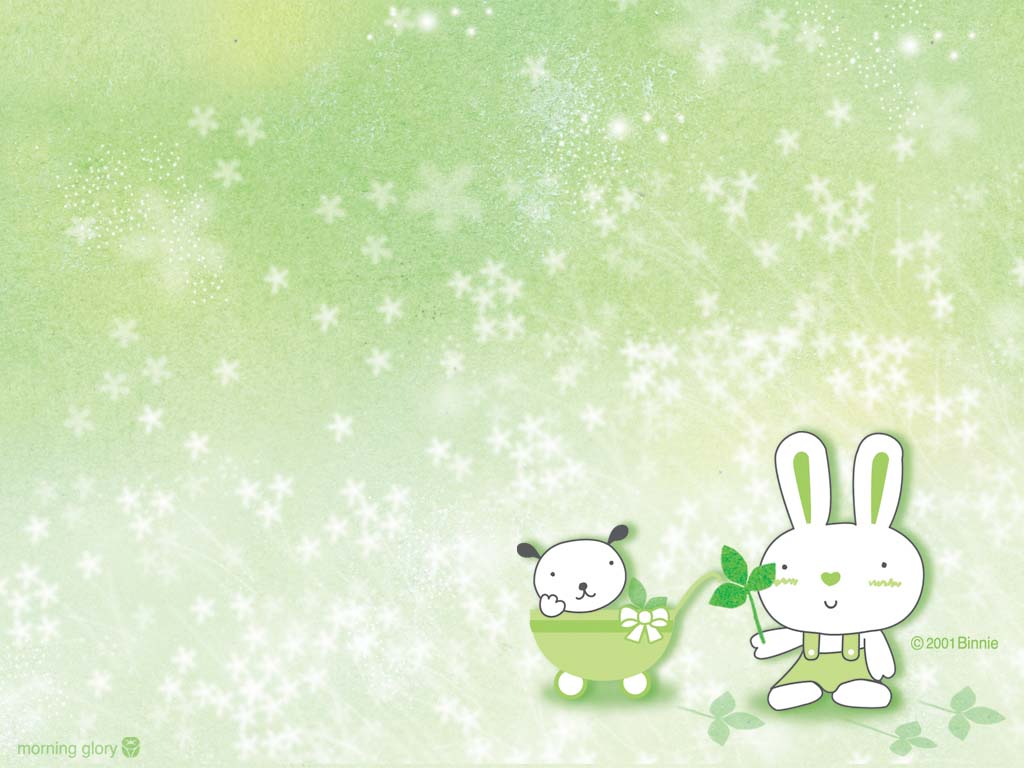 MỤC ĐÍCH-YÊU CẦU
1. Kiến thức:
- Trẻ biết tên gọi,một số đặc điểm của cây lan ý, cây huyết dụ, cây hoa đỗ quyên
-Trẻ gọi đúng tên một số bộ phận của cây(thân cây,lá cây, hoa)
- Trẻ biết lợi ích của cây đối với đời sống con người
2. Kỹ năng:
- Trẻ trả lời câu hỏi rõ ràng,mạch lạc, đủ câu
-Trẻ biết so sánh giống nhau và khác nhau giữa 2 loại cây (cây huyết dụ và cây đỗ quyên)
-Rèn luyện và phát triển cho trẻ khả năng quan sát chú ý ghi nhớ có chủ định
3. Thái độ:
- Trẻ biết lợi ích của cây đối với đời sống con người
-Trẻ hứng thú tham gia hoạt động
GD:Trẻ biết chăm sóc và bảo vệ cây
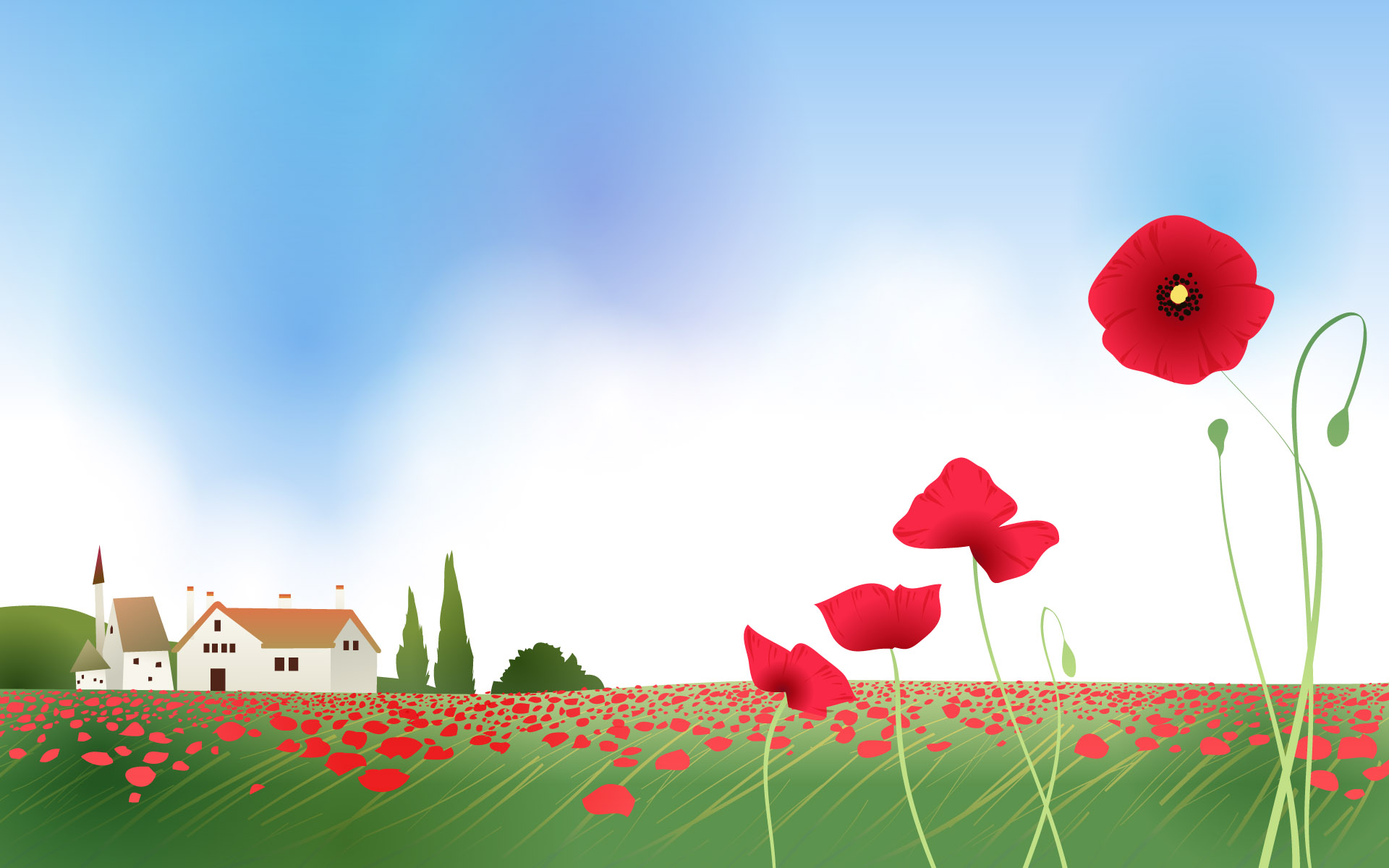 Chuẩn bị: 

+ Đồ dùng của cô:Hình ảnh cây lan ý, cây huyết dụ, cây hoa đỗ quyên
-Bài hát “Em yêu cây xanh”
+ Đồ dùng của trẻ:
-Trang phục gọn gàng
-Bài tập nhóm
-Bài tập cá nhân
-Bút màu,hồ dán,khăn lau
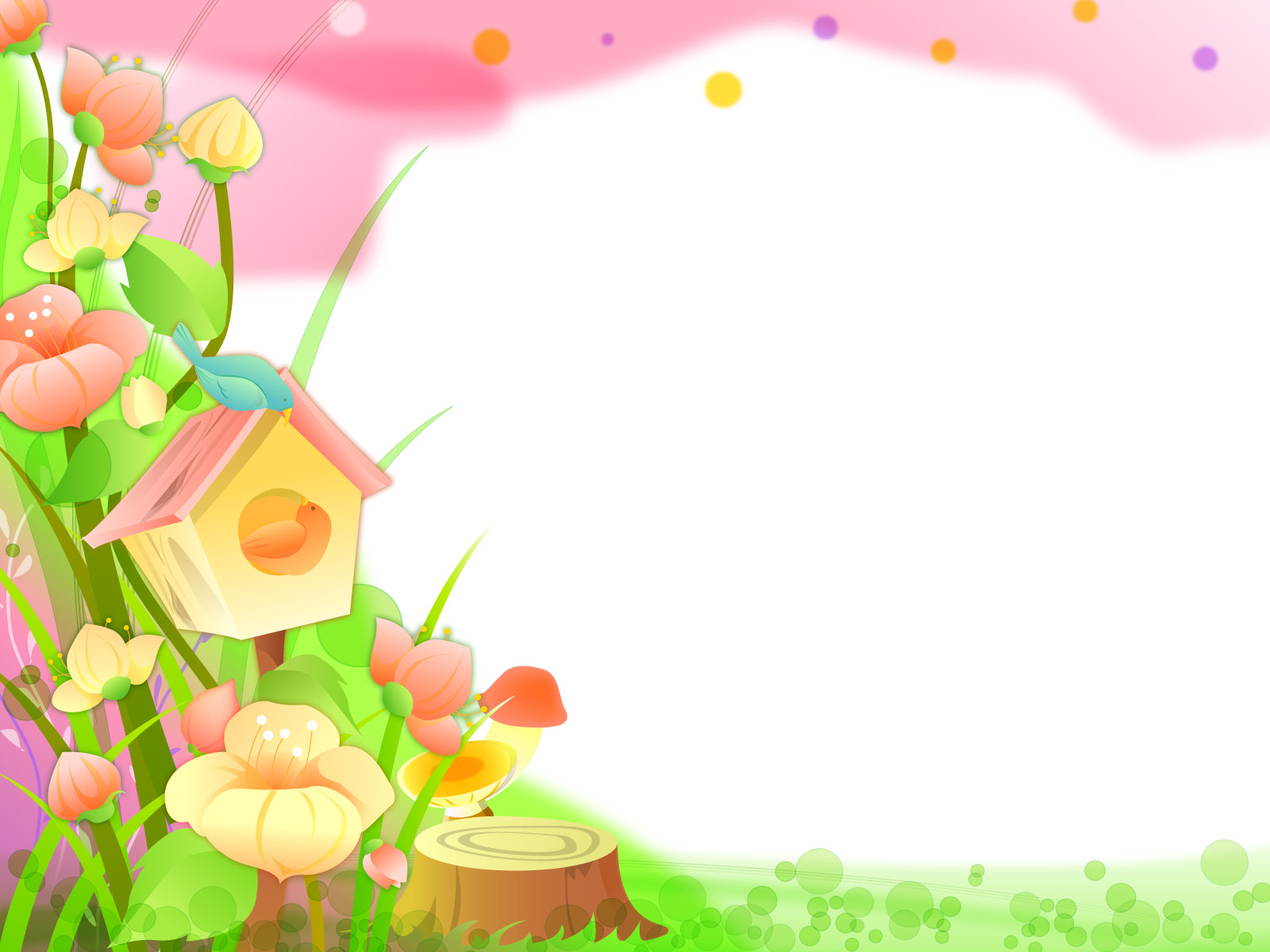 - HÁT: EM YÊU CÂY XANH
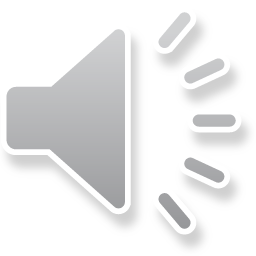 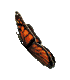 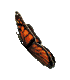 HOẠT ĐỘNG 1:
Quan sát-Đàm thoại cây lan ý
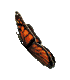 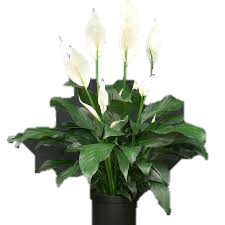 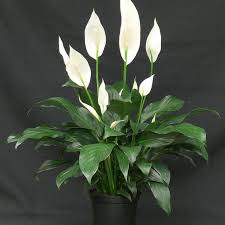 CÂY LAN Ý
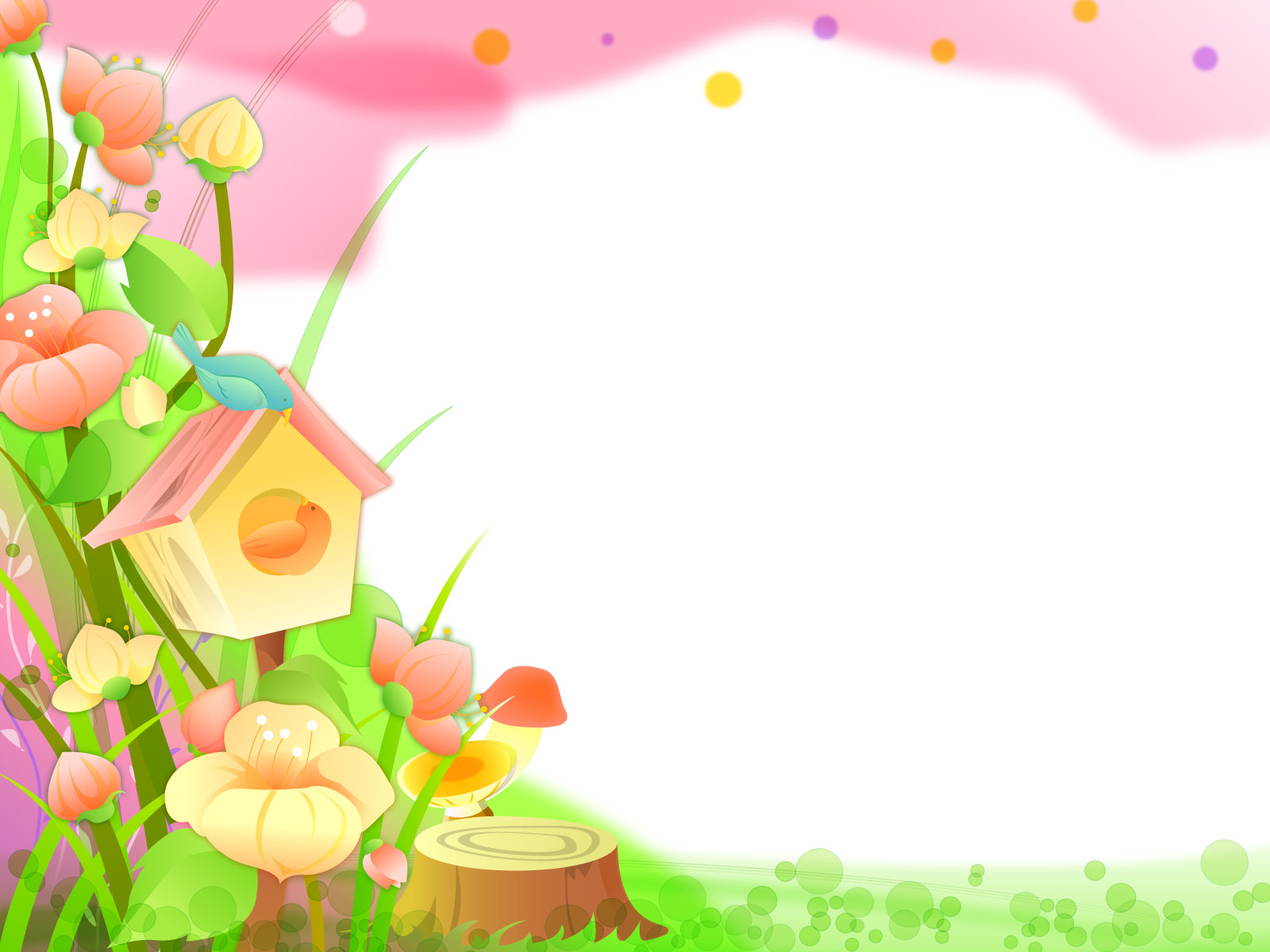 HOẠT ĐỘNG 2:
Quan sát-Đàm thoại CÂY HUYẾT DỤ
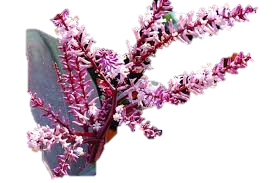 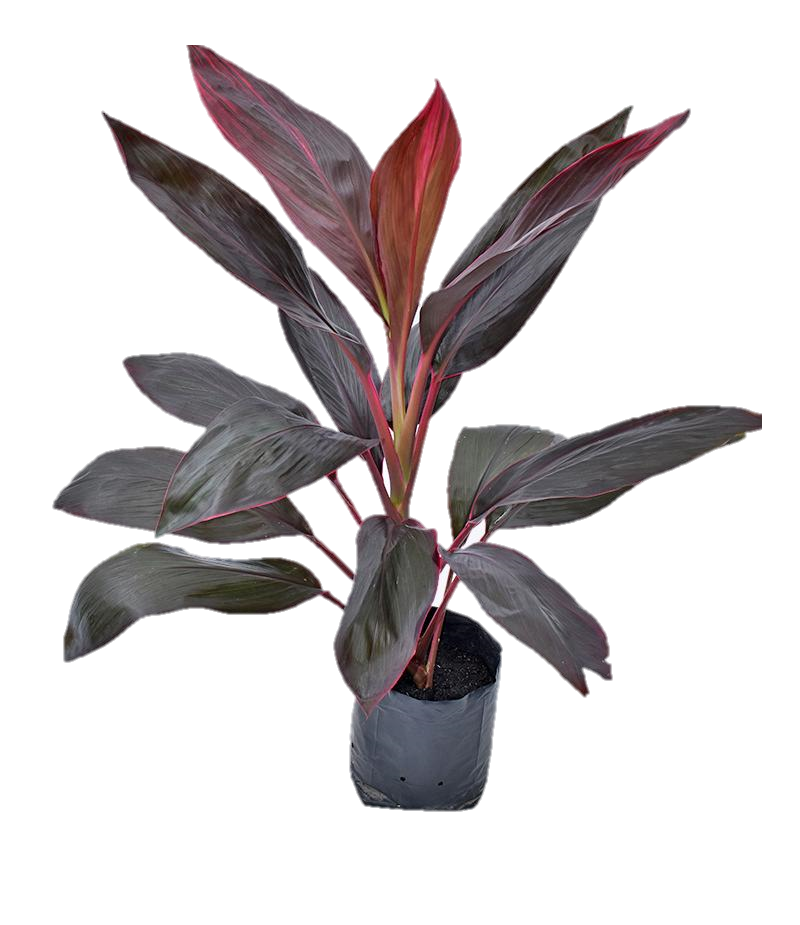 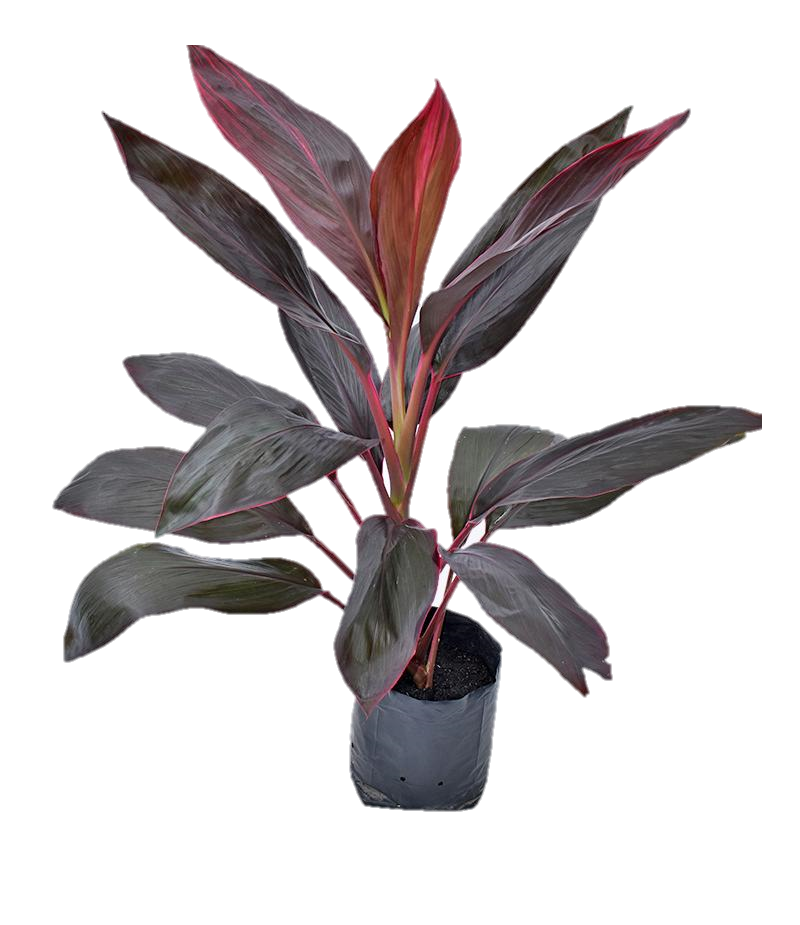 CÂY HUYẾT DỤ
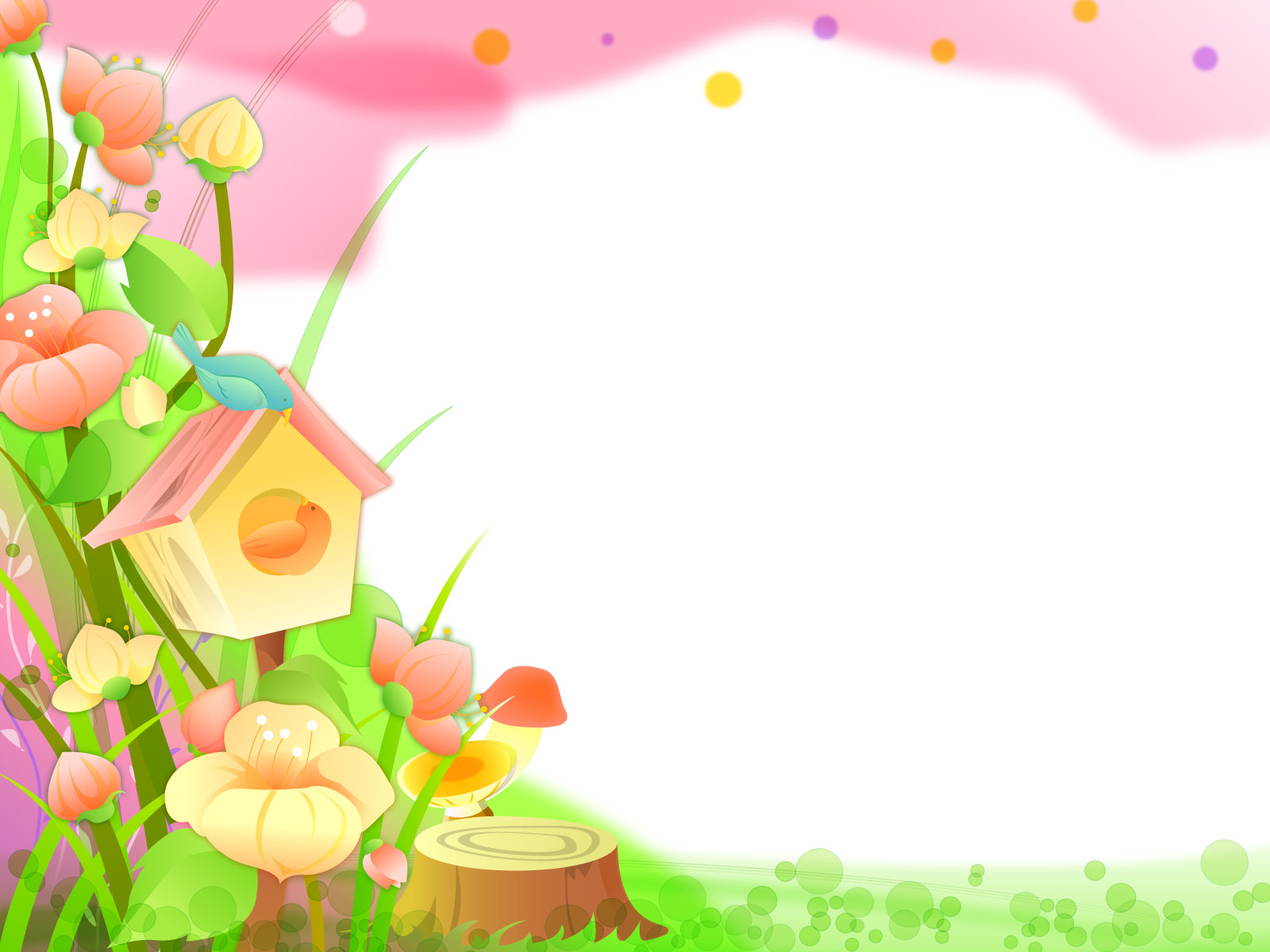 HOẠT ĐỘNG 2:
Quan sát-Đàm thoại cây đỗ quyên
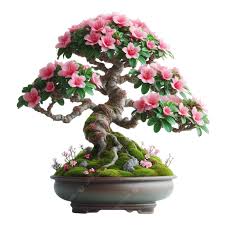 CÂY HOA ĐỖ QUYÊN
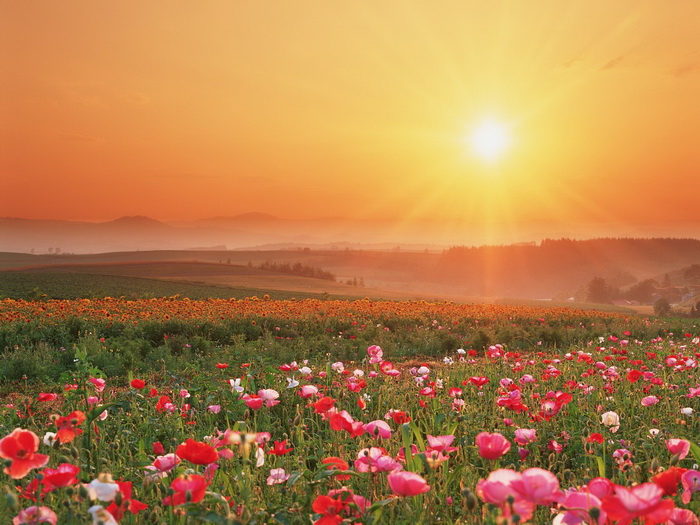 SO SÁNH
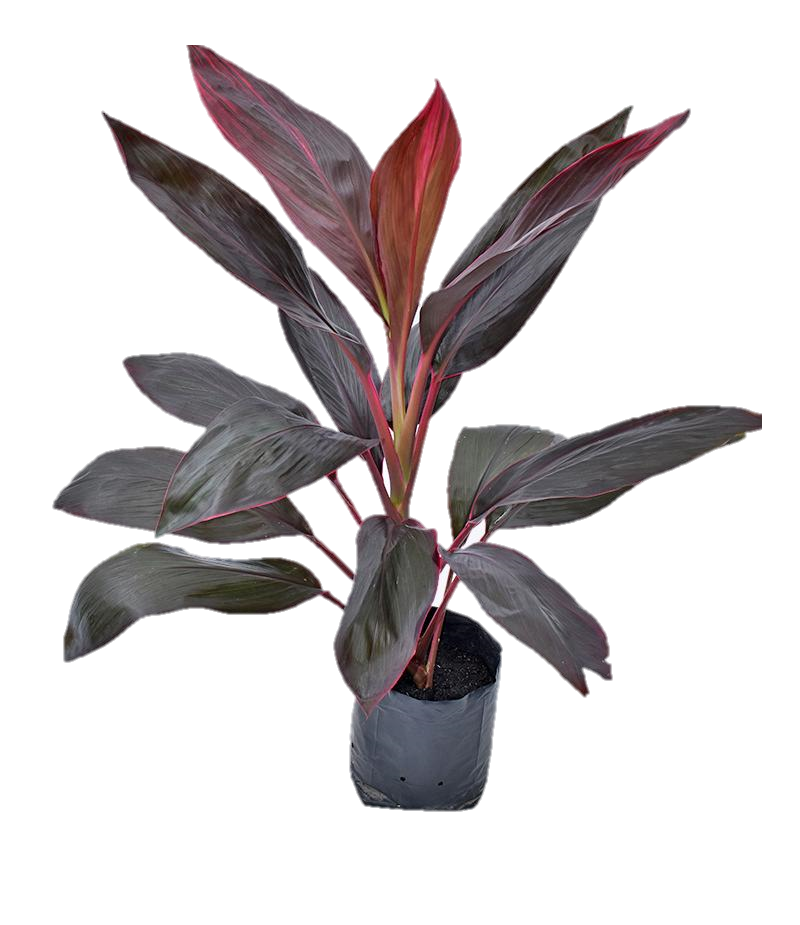 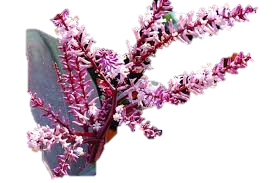 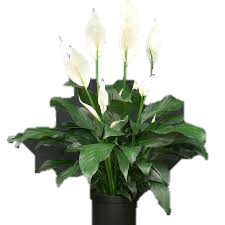 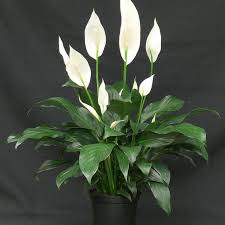 Khác nhau
Màu sắc lá, hoa chùm – hoa đơn lẻ
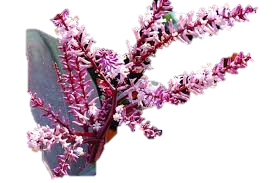 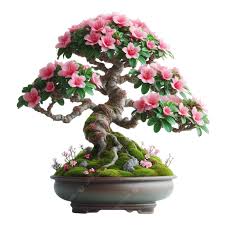 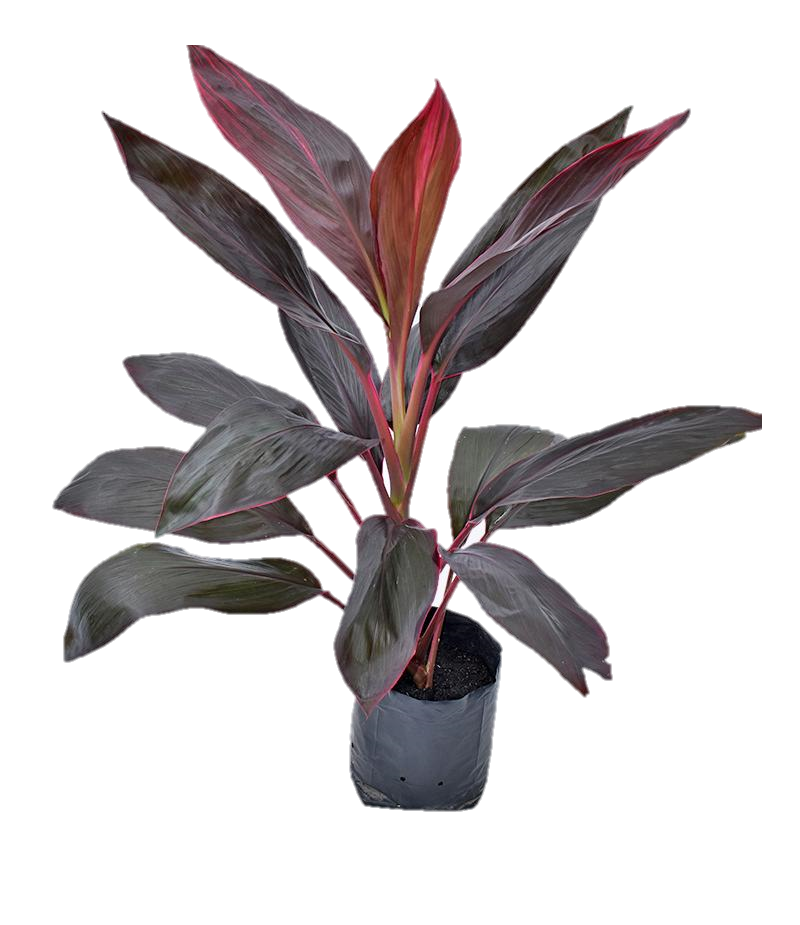 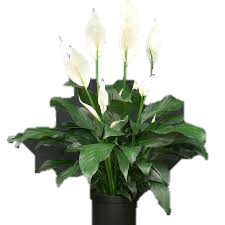 Cô chốt: đặc điểm từng cây. Giống – khác nhau
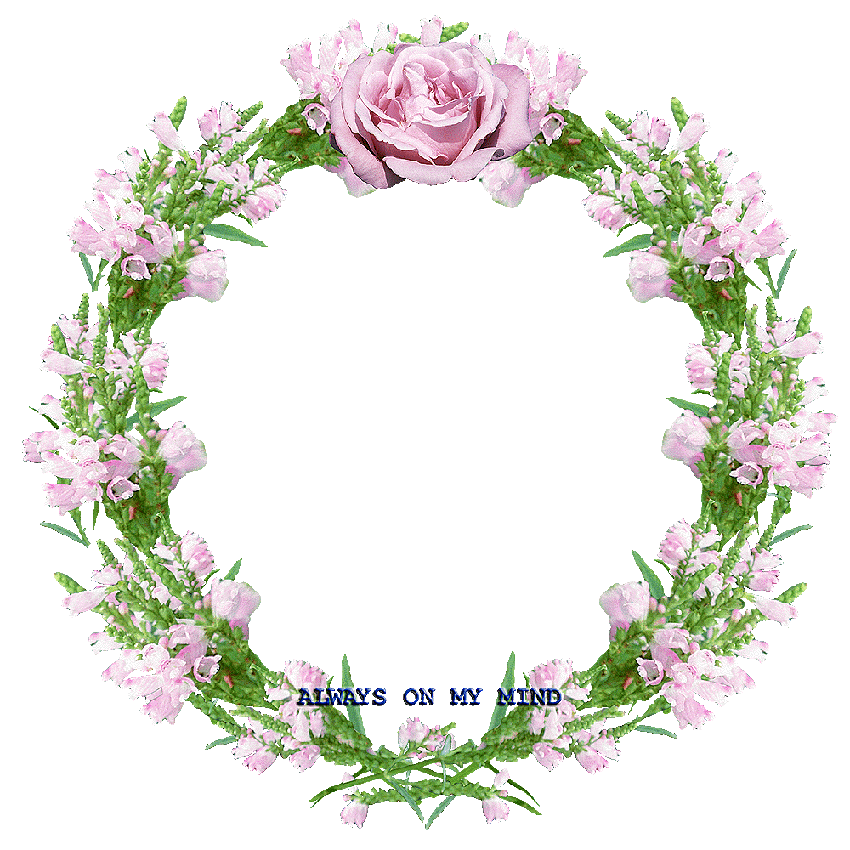 MỞ RỘNG
Cây bóng mát
Cây ăn quả
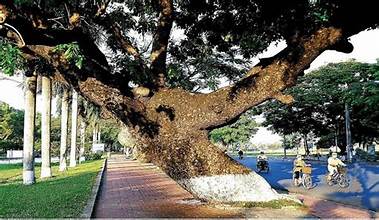 Cây lấy gỗ
HOẠT ĐỘNG 3: 
Trò chơi ôn luyện củng cố
TC1:Cây nào quả nấy?
Cô có 3 bức tranh,3 tổ ngồi thảo luận và dán quả phù hợp với cây
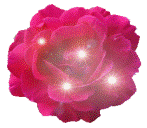 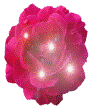 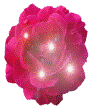 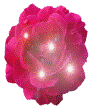 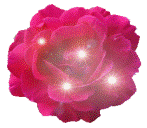 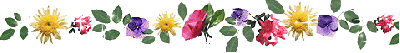 TC2:Tìm lá cho cây?
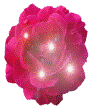 Cô có bức tranh vẽ gì?
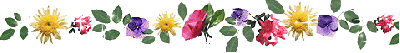 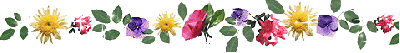 Con nối lá phù hợp với cây đó
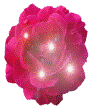 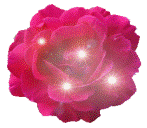 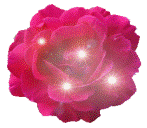 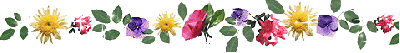 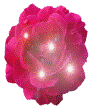 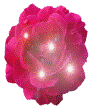 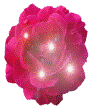 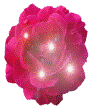 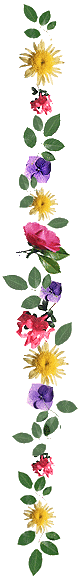 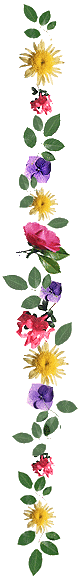 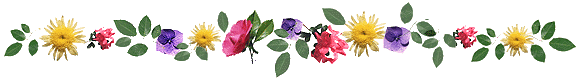 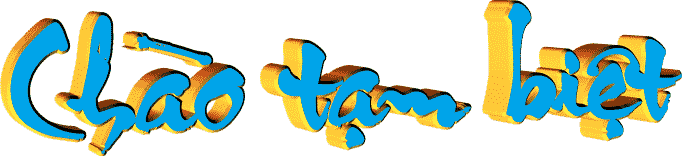 !
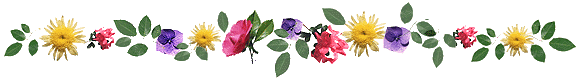